МАОУ Образовательный центр – гимназия № 6 «Горностай»
Творческая мастерская «Песочные чудеса»: воспитание и развитие младших школьников в свете требований ФГОС НОО
Новикова  Наталья Анатольевна,  
учитель начальных классов
г. Новосибирск
Воспитание любви к животным.Наши домашние питомцы.
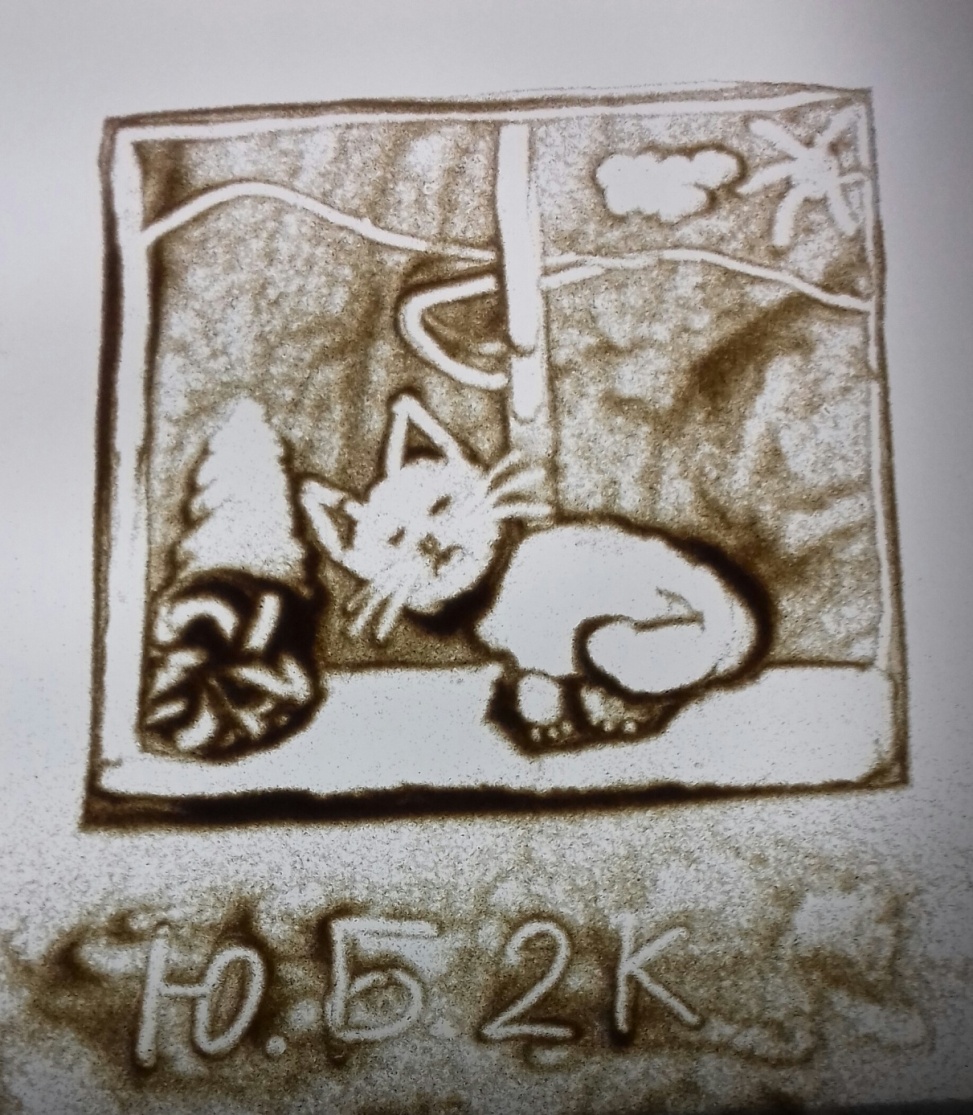 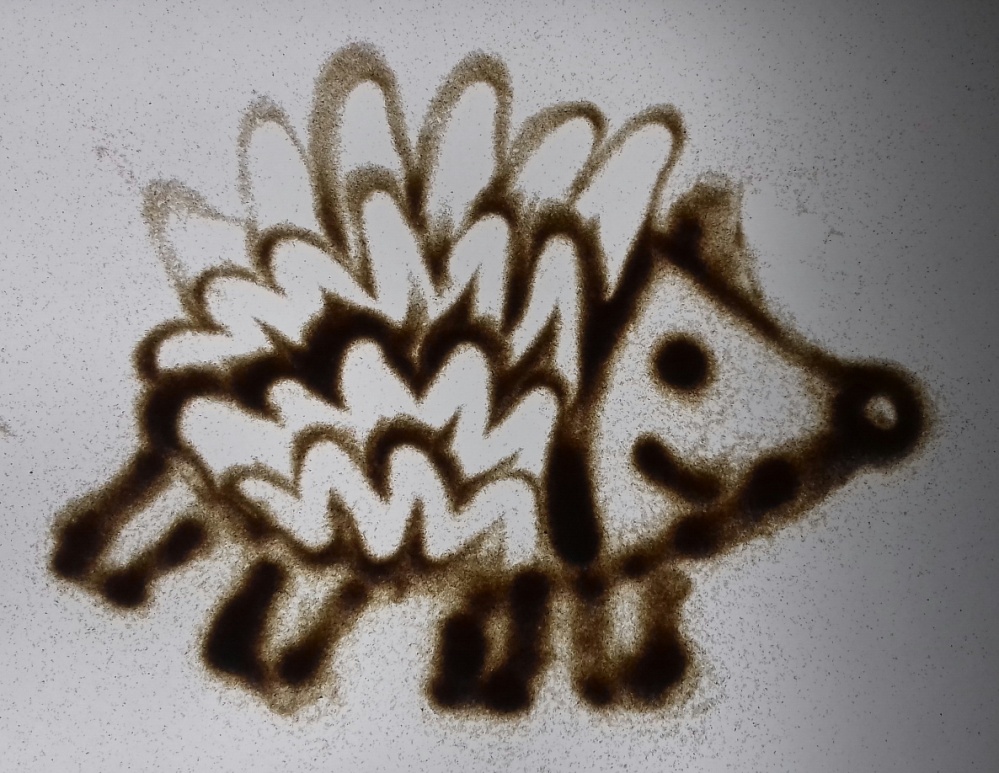 Рисунок ученика 1 класса
Рисунок ученицы 2 класса
Воспитание любви к животным. 
Наши соседи по планете.
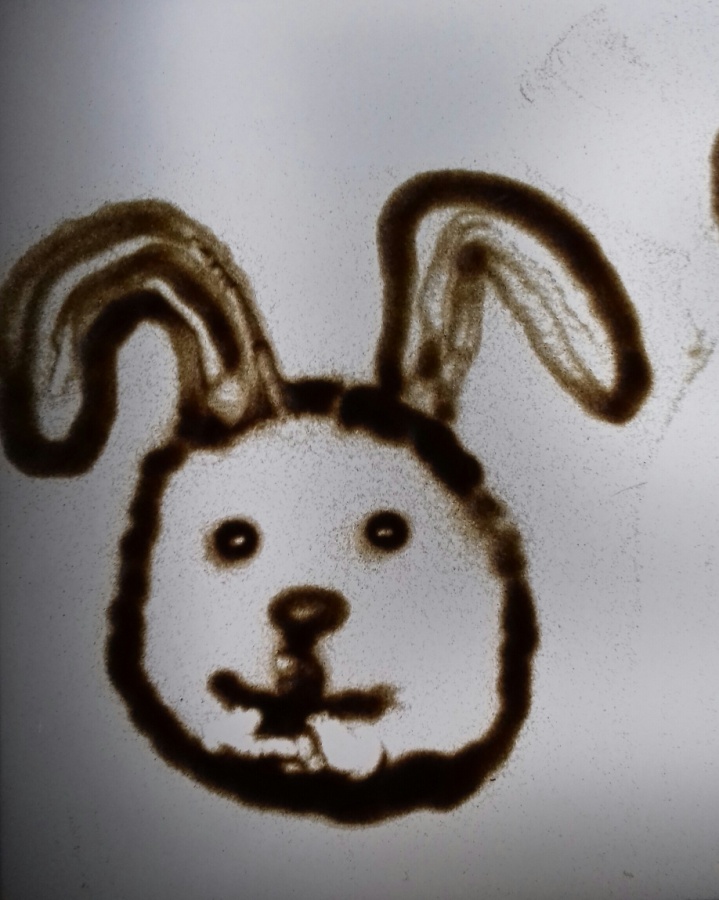 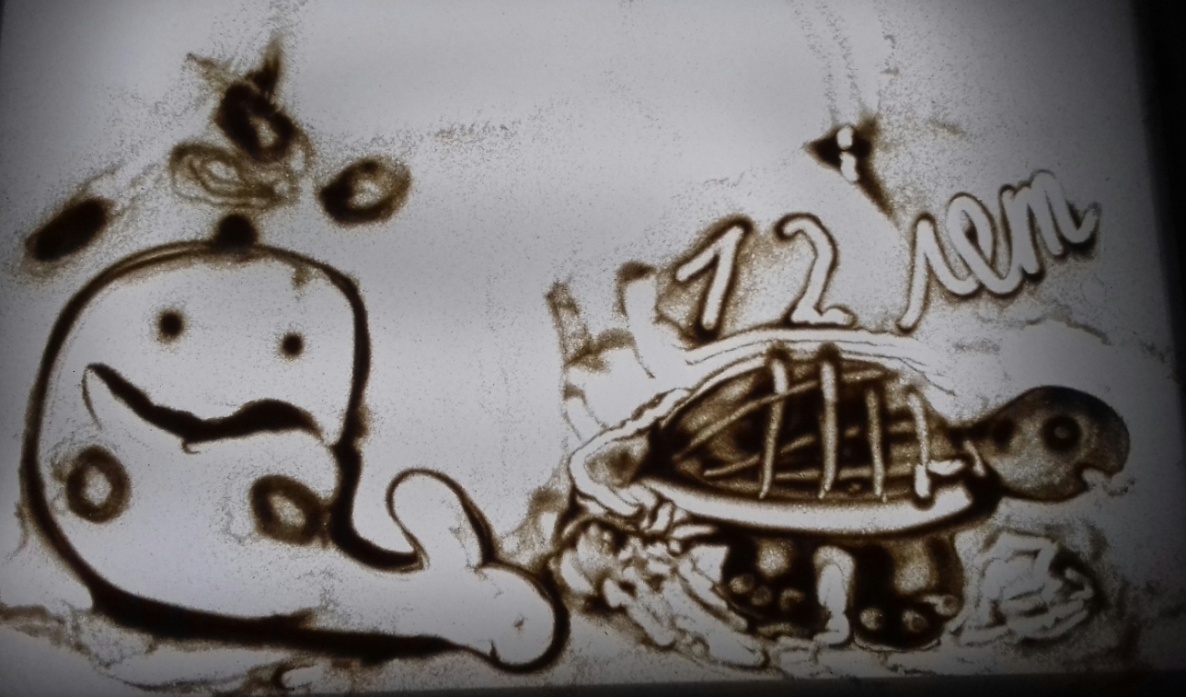 Рисунок ученицы 1 класса
Рисунок ученика 2 класса
Воспитание любви к родному краю
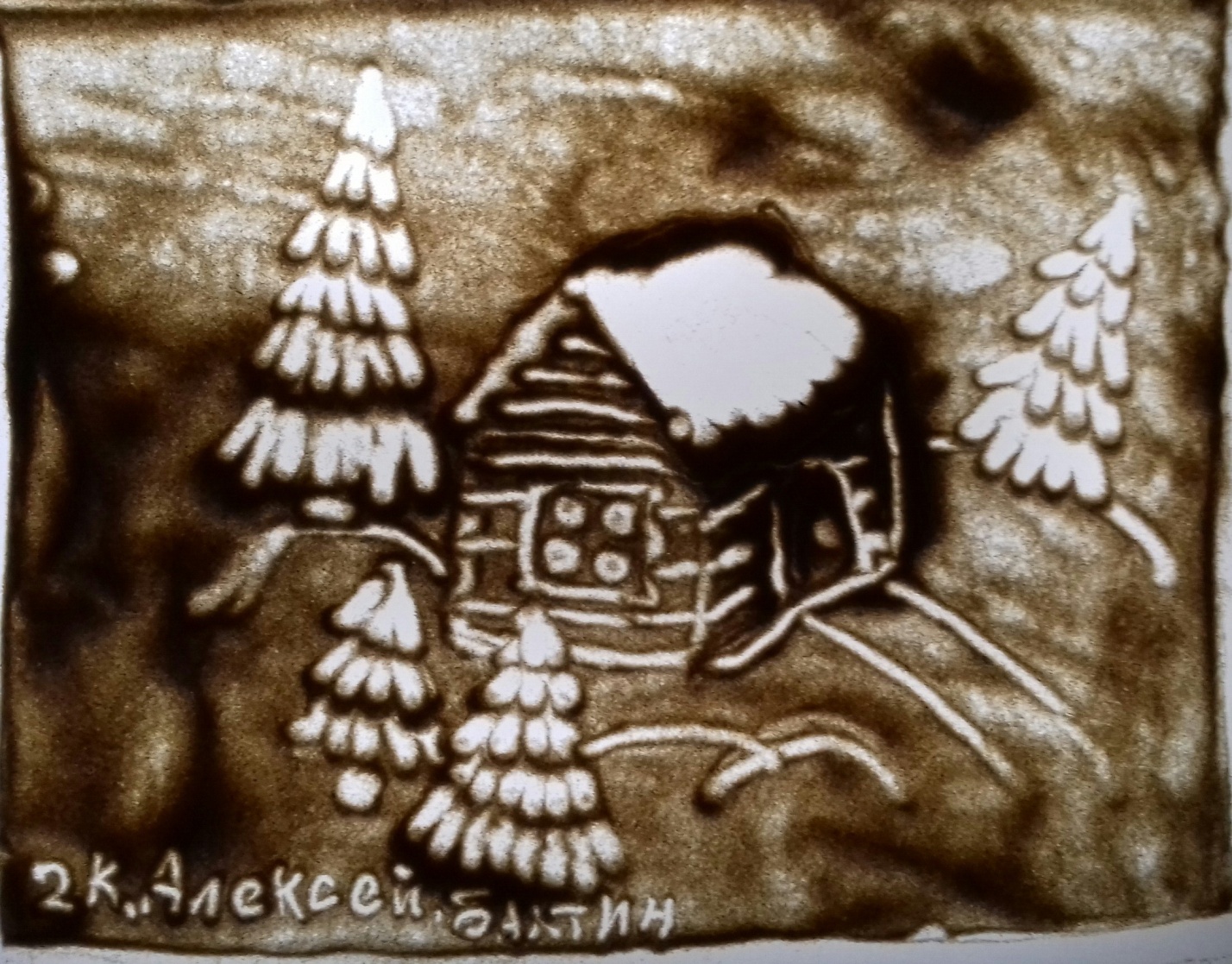 Рисунок ученика 2 класса
Воспитание любви к родному краю.Животные нашего зоопарка.
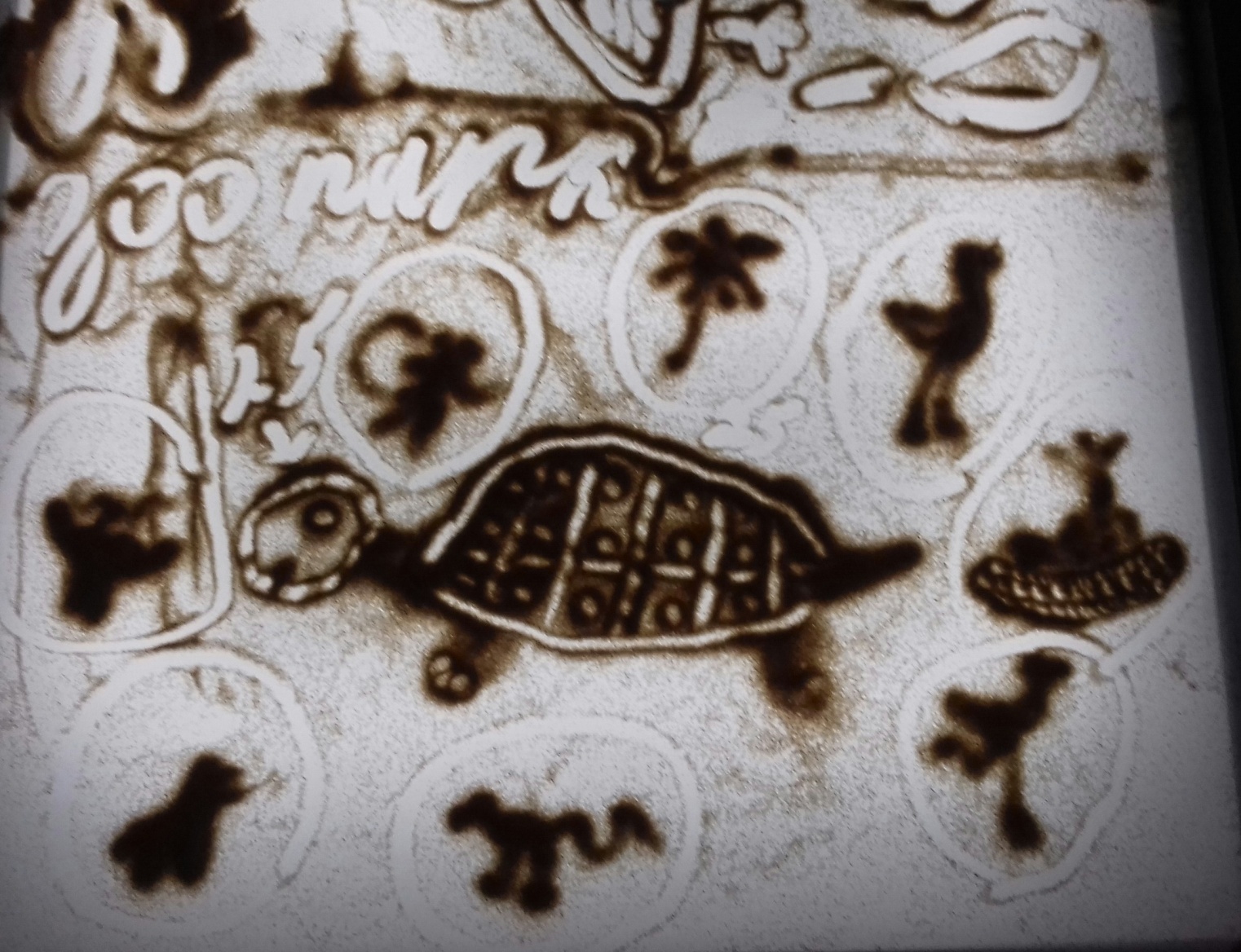 Рисунок ученицы 2 класса
Воспитание уважительного отношения к истории родной страны, уважительного отношения к взрослым.Поздравление с Днём защитника Отечества.
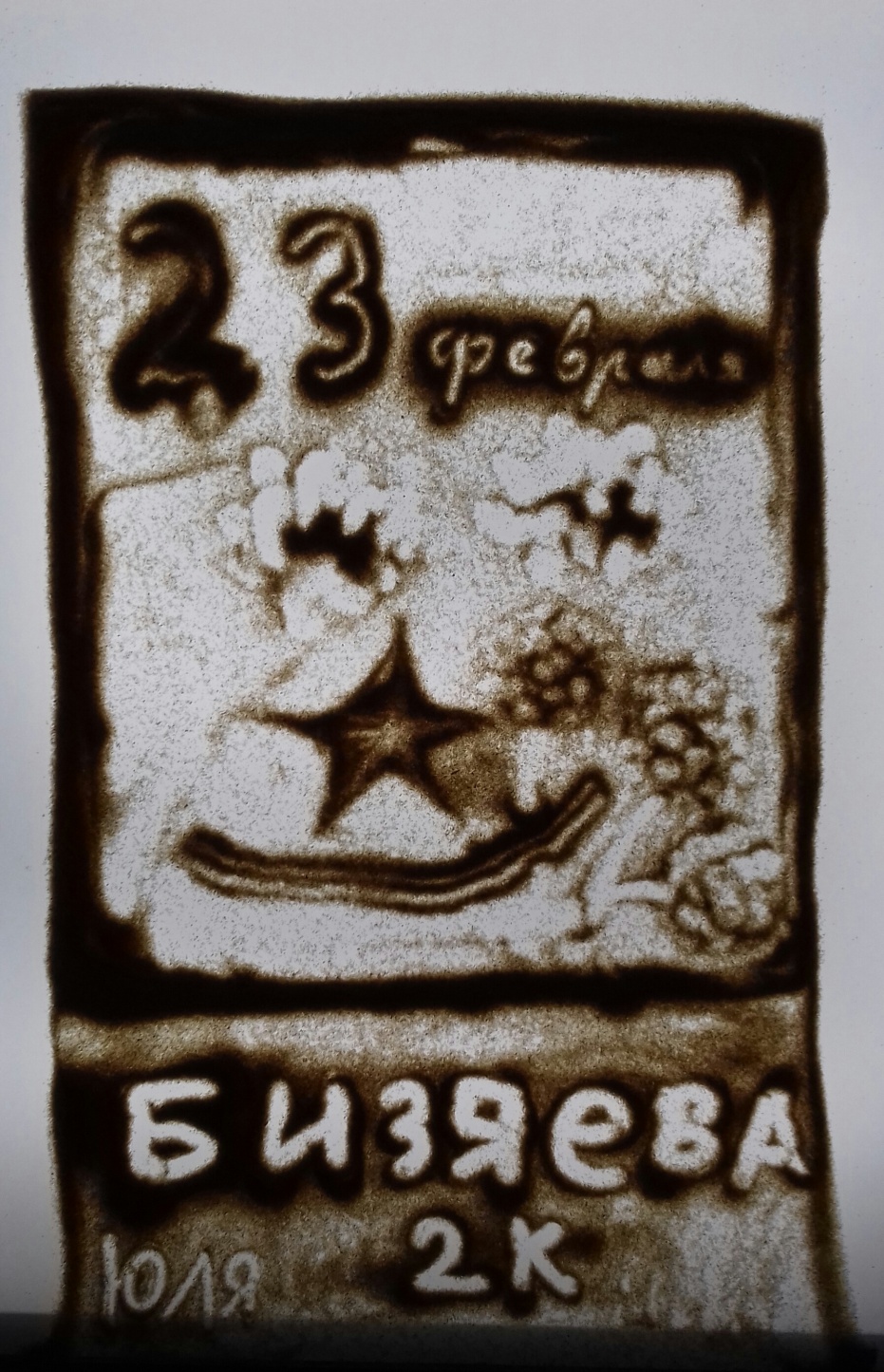 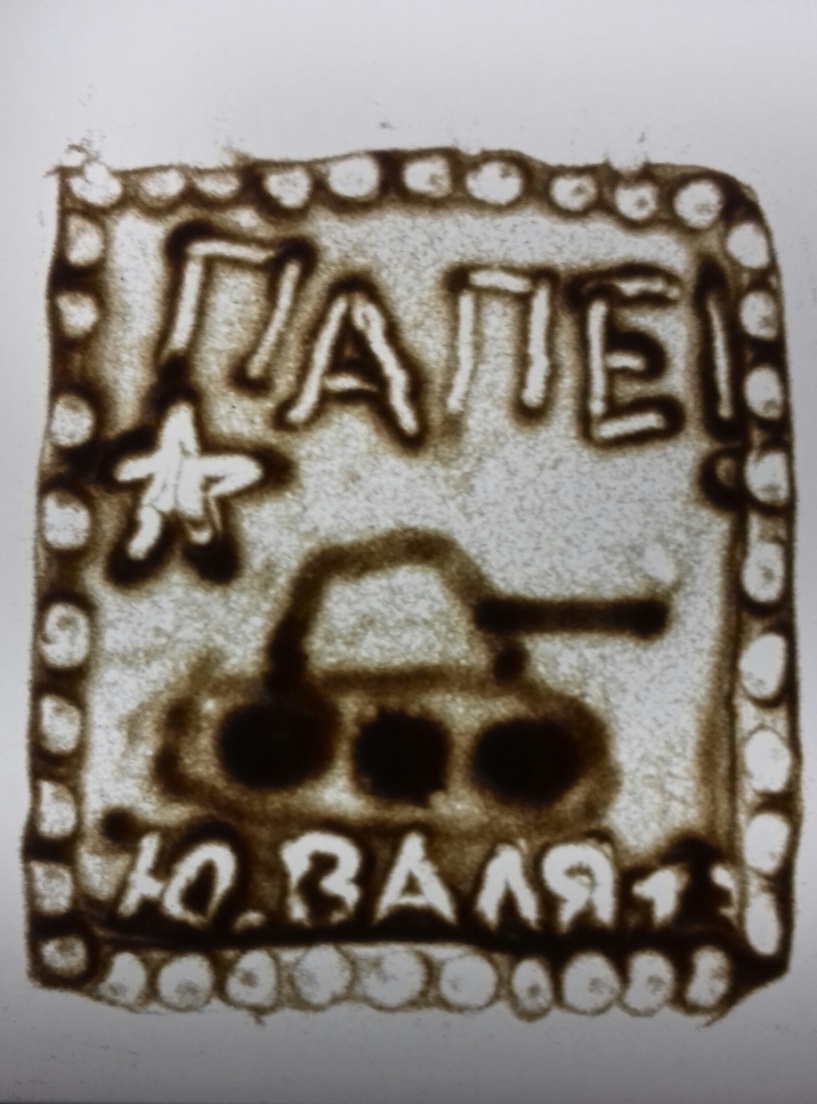 Работа ученицы 1 класса
Работа ученицы 2 класса
Воспитание уважительного отношения к взрослым.Поздравление классного руководителя с днём рождения.
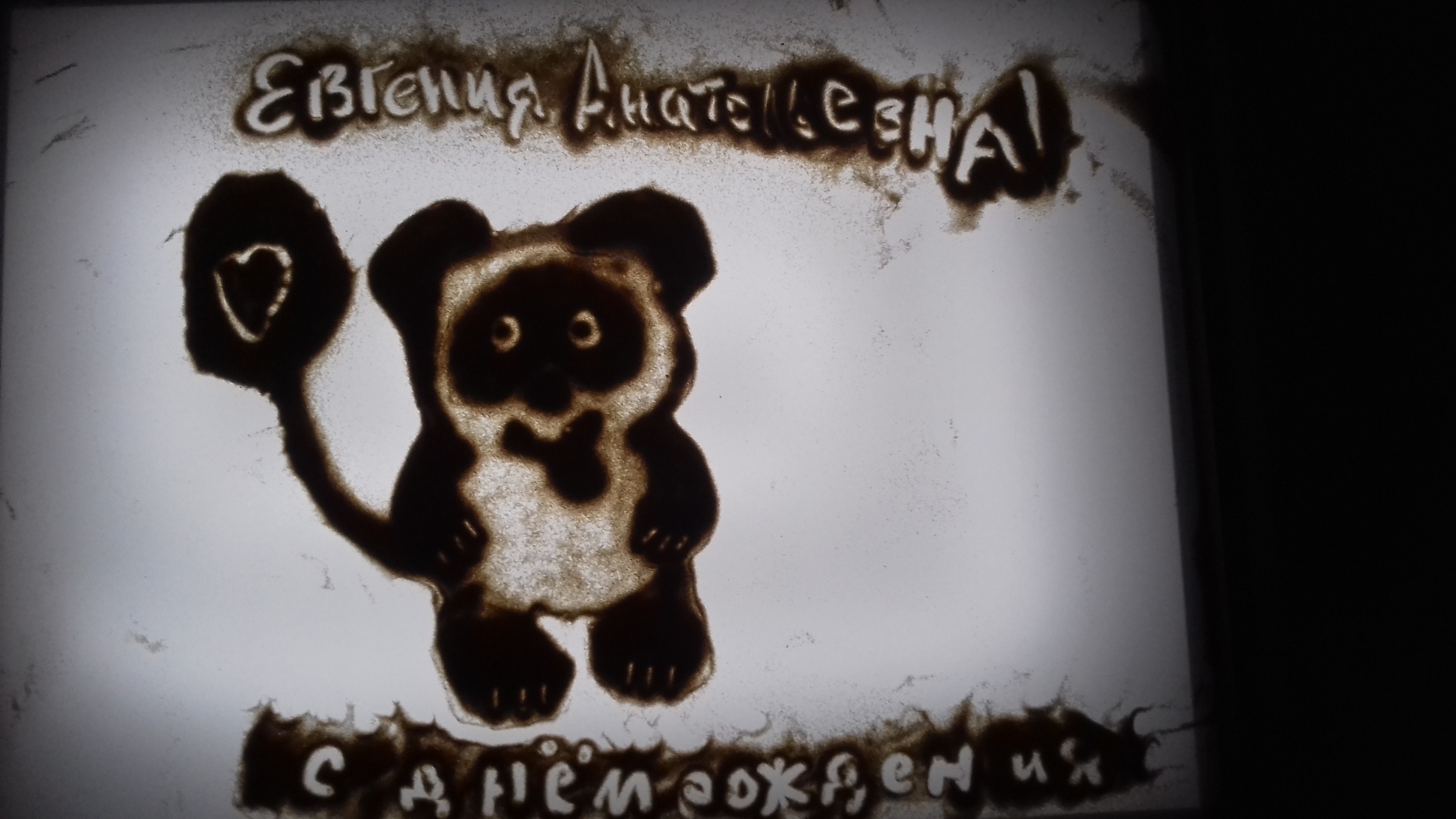 Работа ученицы 2 класса
Воспитание уважительного отношения к традициям своего народа.Поздравительная открытка «С Новым годом».
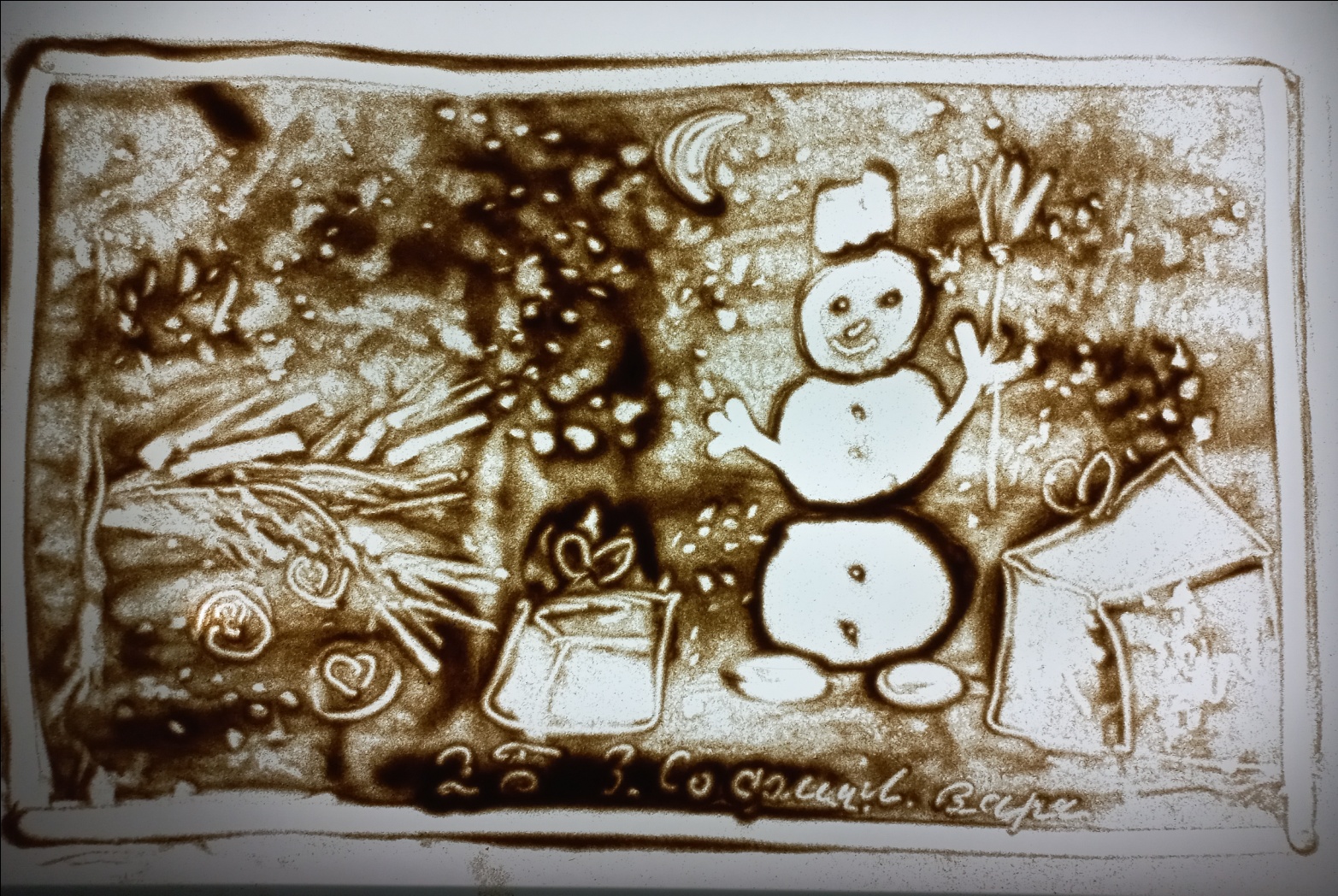 Работа ученицы 2 класса
Страницы истории прошлого.Древняя архитектура. Матушка-Русь.
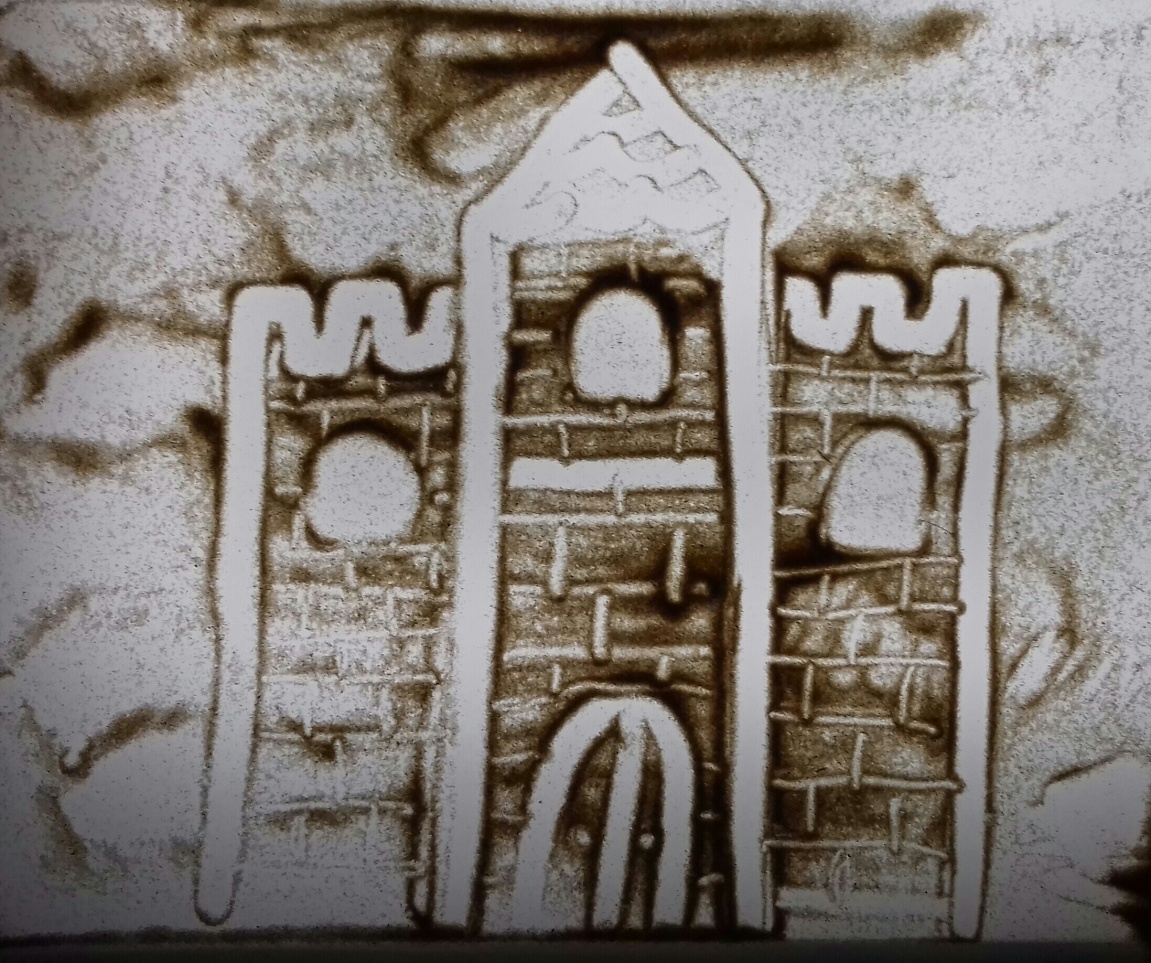 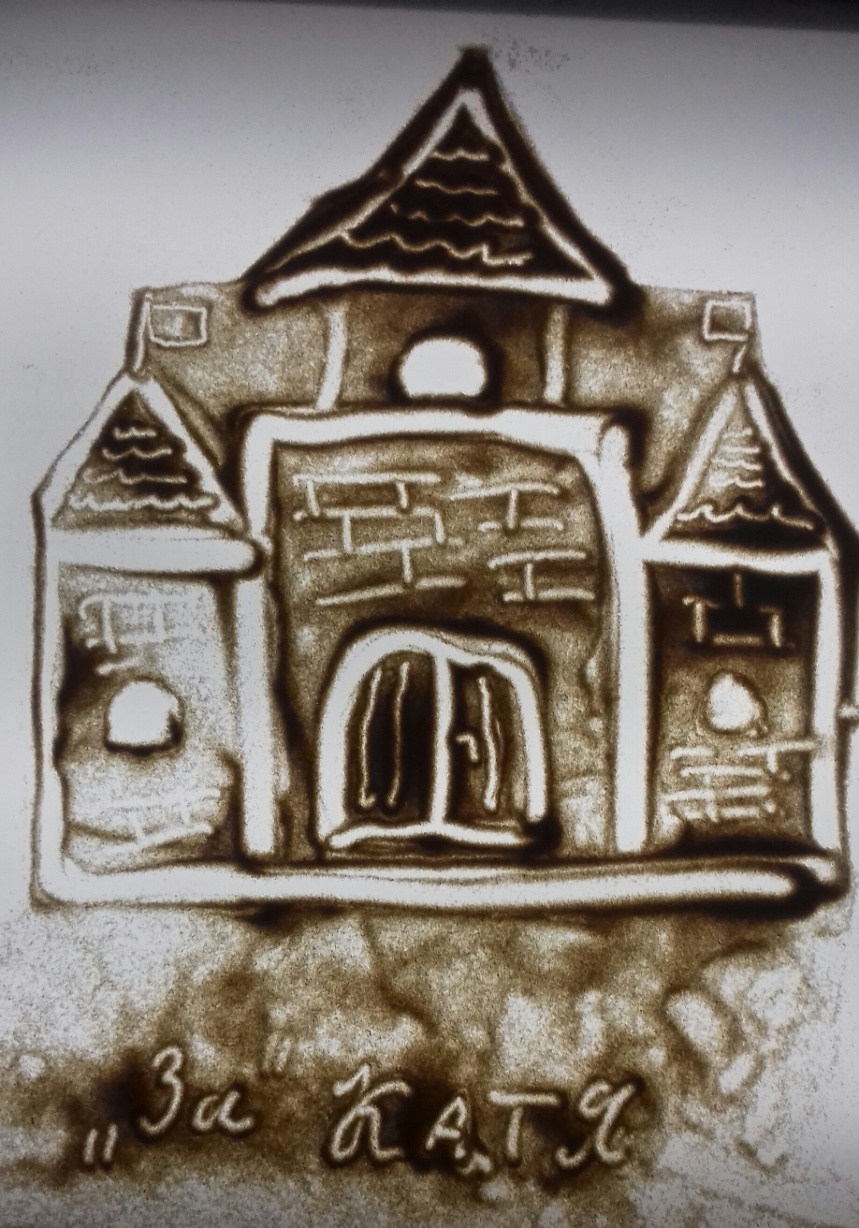 Работы учеников 2 класса
Жили-были дед да баба.Иллюстрируем русские народные сказки.
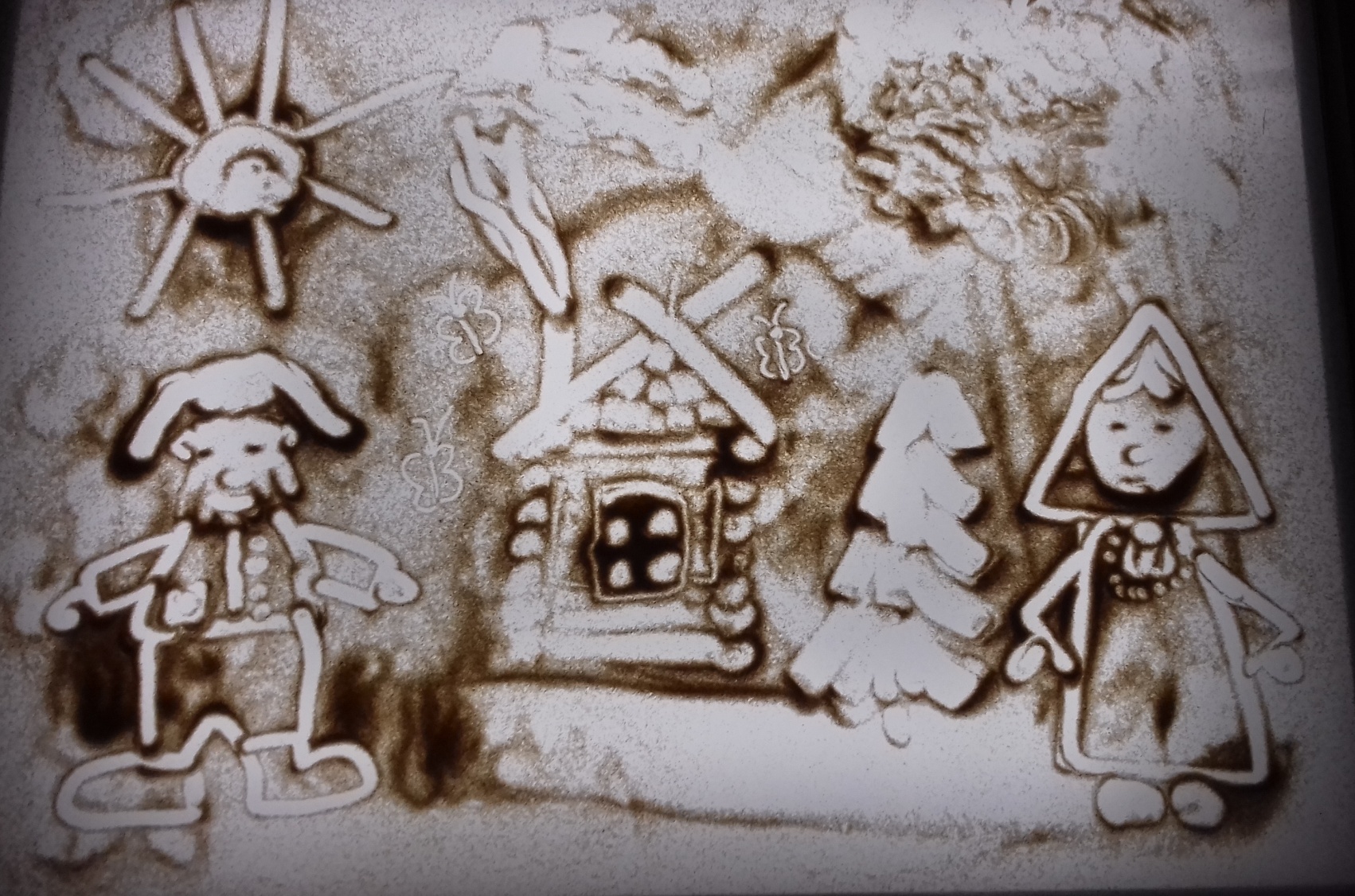 Работа ученицы 2 класса
Герои сказок А.С. Пушкина.Иллюстрируем любимые сказки.
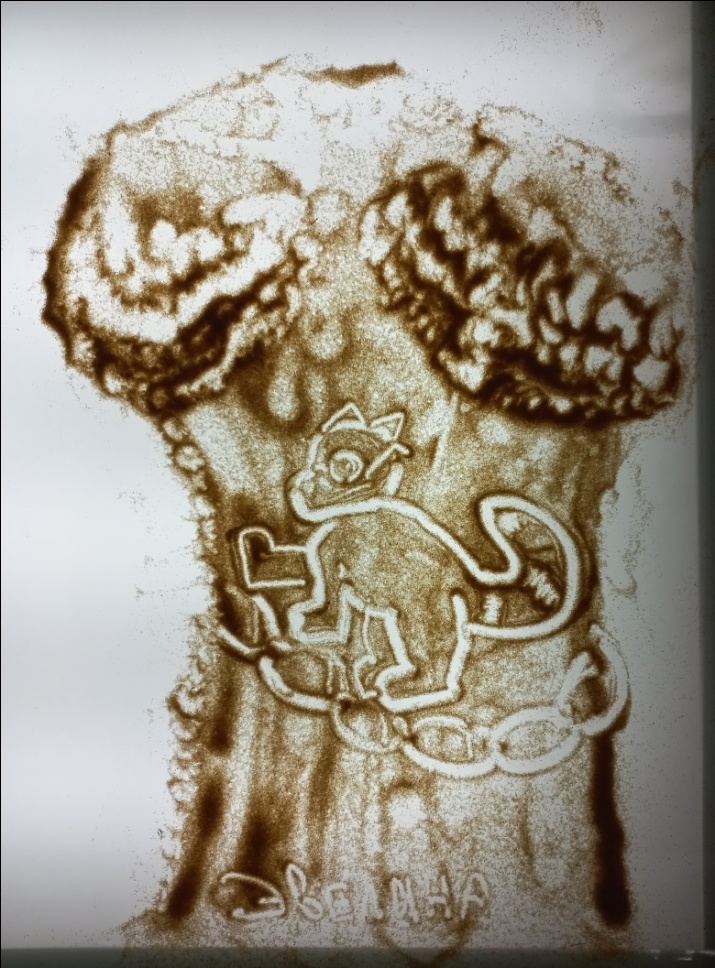 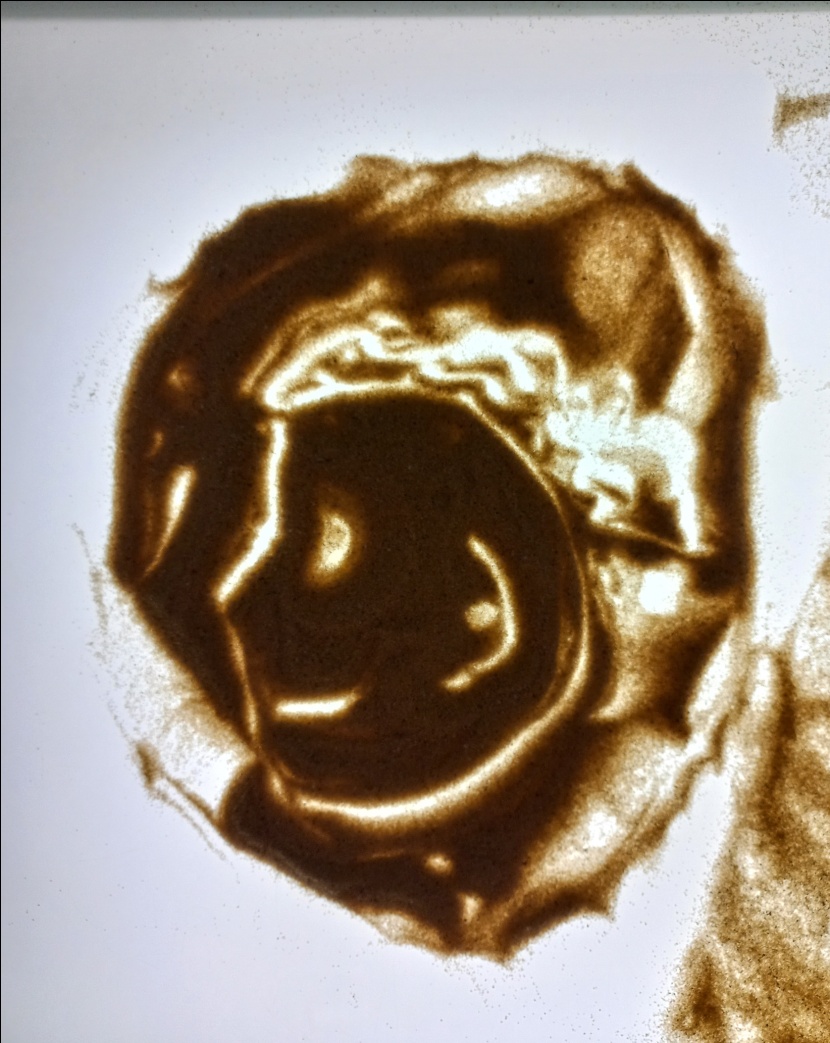 «У Лукоморья дуб зелёный.
Златая цепь на дубе том.
И днём, и ночью кот учёный
Всё ходит по цепи кругом.
               Работа ученика 2 класса.
Портрет А.С. Пушкина.
Работа ученицы 2 класса.
12 апреля – день космонавтики
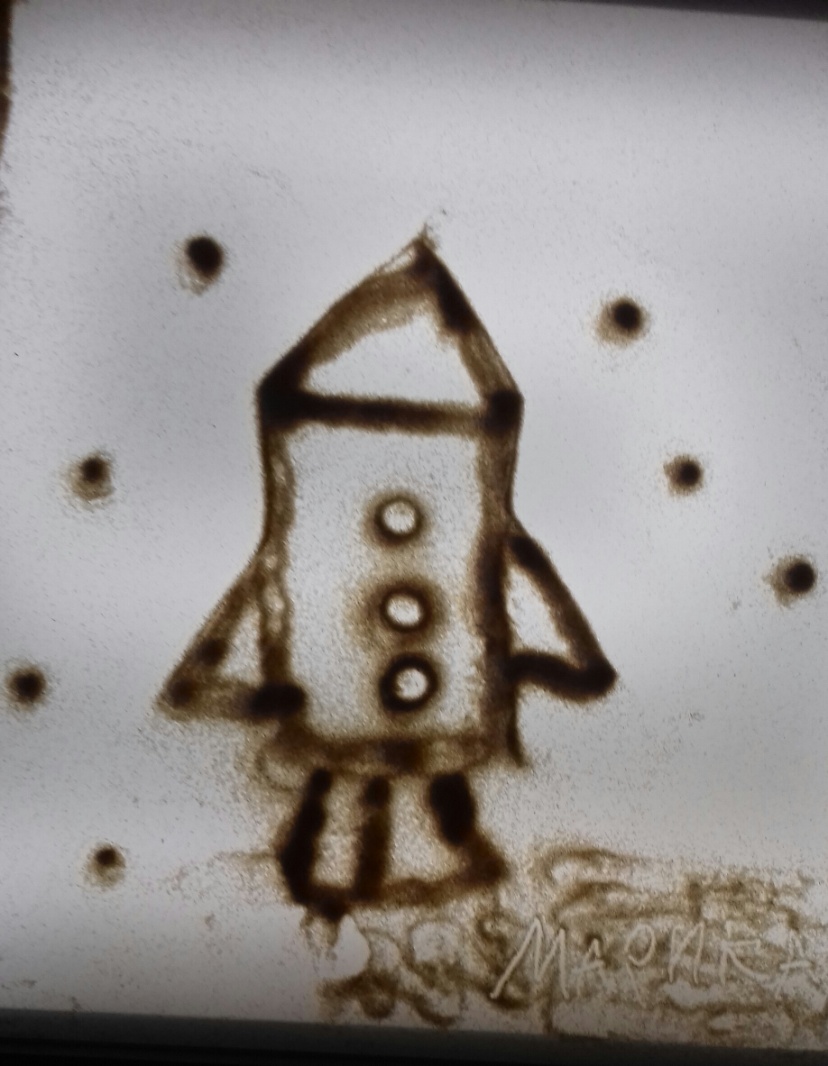 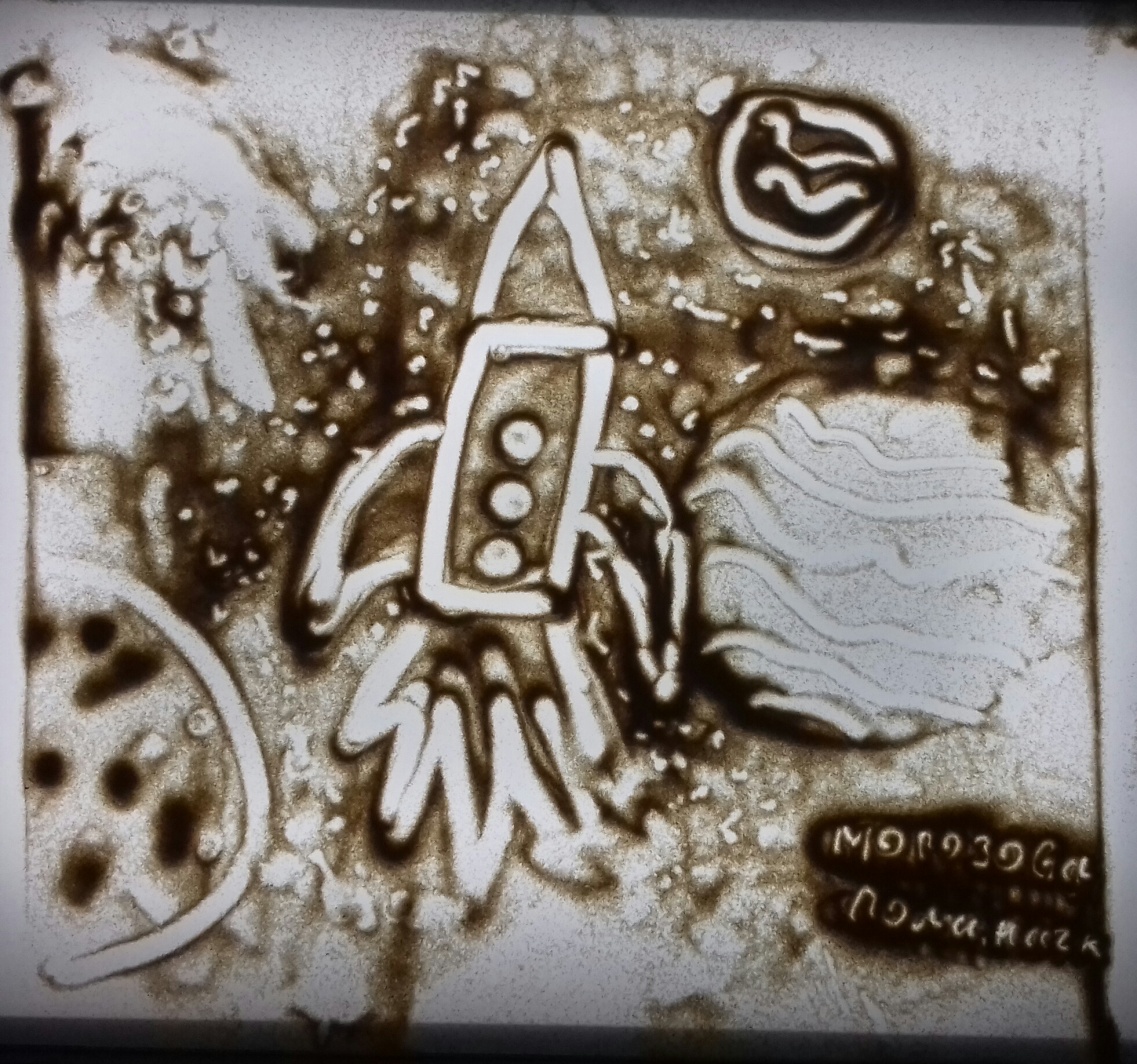 Работы ученицы 1 класса
Работы ученика 2 класса
В здоровом теле здоровый дух!
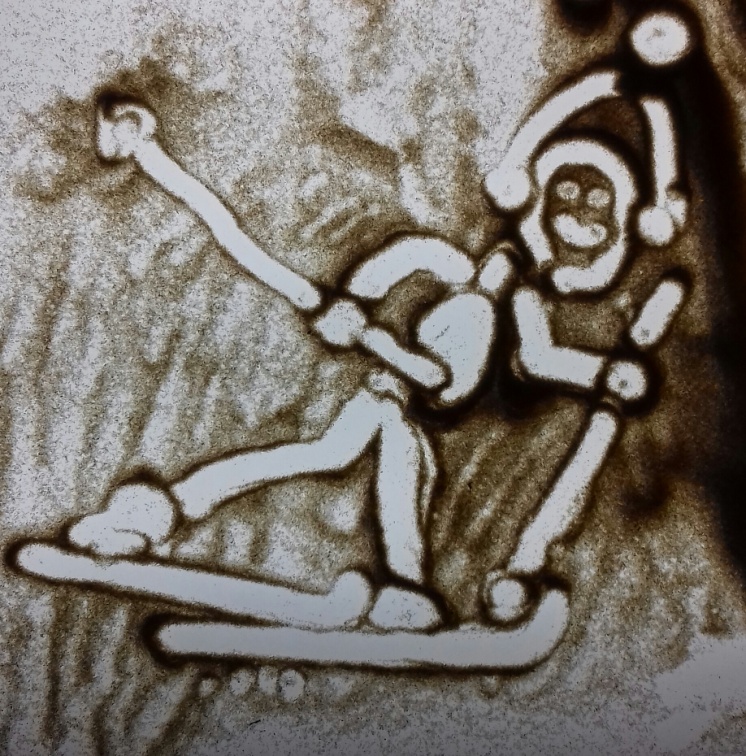 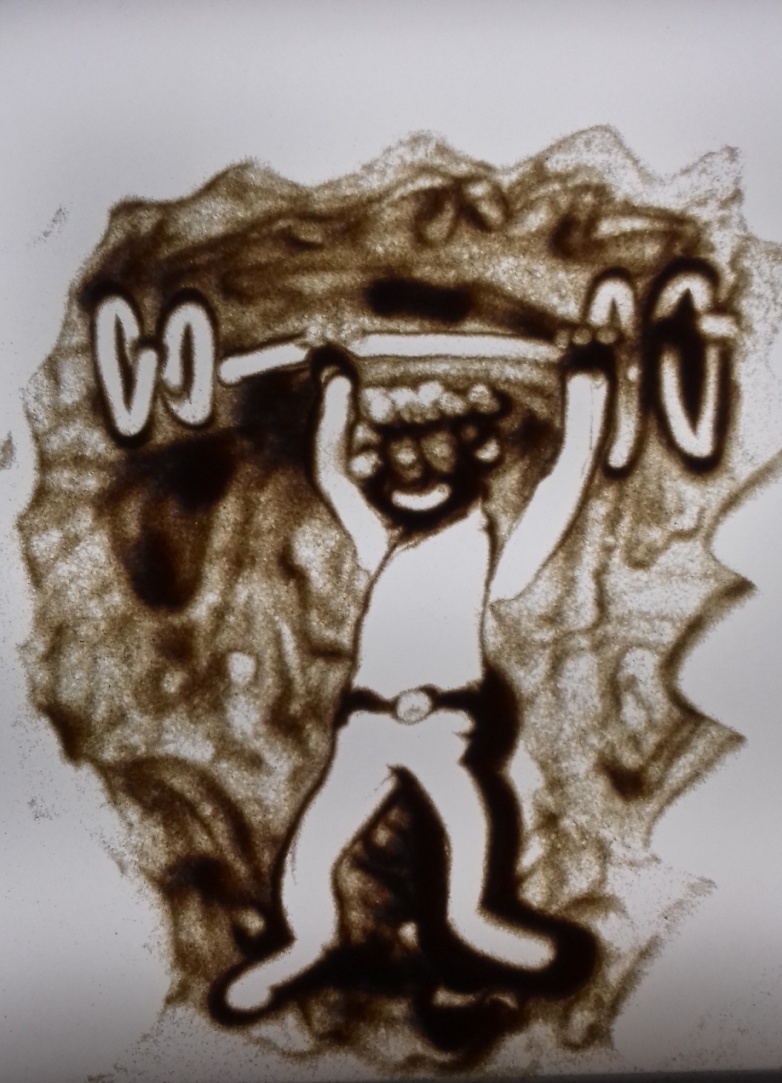 Работы учеников 1 класса
Результаты работы курса внеурочной деятельности «Песочные чудеса»
повышение творческого потенциала школьников; 
развитие мелкой моторики, фантазии, творческих способностей, образного мышления обучающихся; 
улучшение общего эмоционального состояния учеников;  
повышение самооценки и уверенности в себе; 
улучшение взаимоотношений со сверстниками; 
формирование коммуникативных навыков сотрудничества в общении со сверстниками.
Правильно организованная система внеурочной деятельности представляет собой ту сферу, в условиях которой можно максимально развить или сформировать познавательные потребности и способности каждого учащегося, обеспечить воспитание свободной личности. 
Внеурочные занятия по курсу «Песочные чудеса» направляют свою деятельность на каждого ученика, чтобы он мог ощутить свою уникальность и востребованность.